Immodesty – Adjusting Our Thinking
“in like manner also, that the women adorn themselves in modest apparel, with propriety and moderation, not with braided hair or gold or pearls or costly clothing, but, which is proper for women professing godliness, with good works.”
1 Timothy 2:9-10
Richard Thetford						     www.thetfordcountry.com
Basic Ideas About Clothing
Proper uses of clothing
To cover nakedness
Genesis 3:7-11, 21
To protect fromthe elements
2 Timothy 4:13, 21
To adorn
1 Timothy 2:9
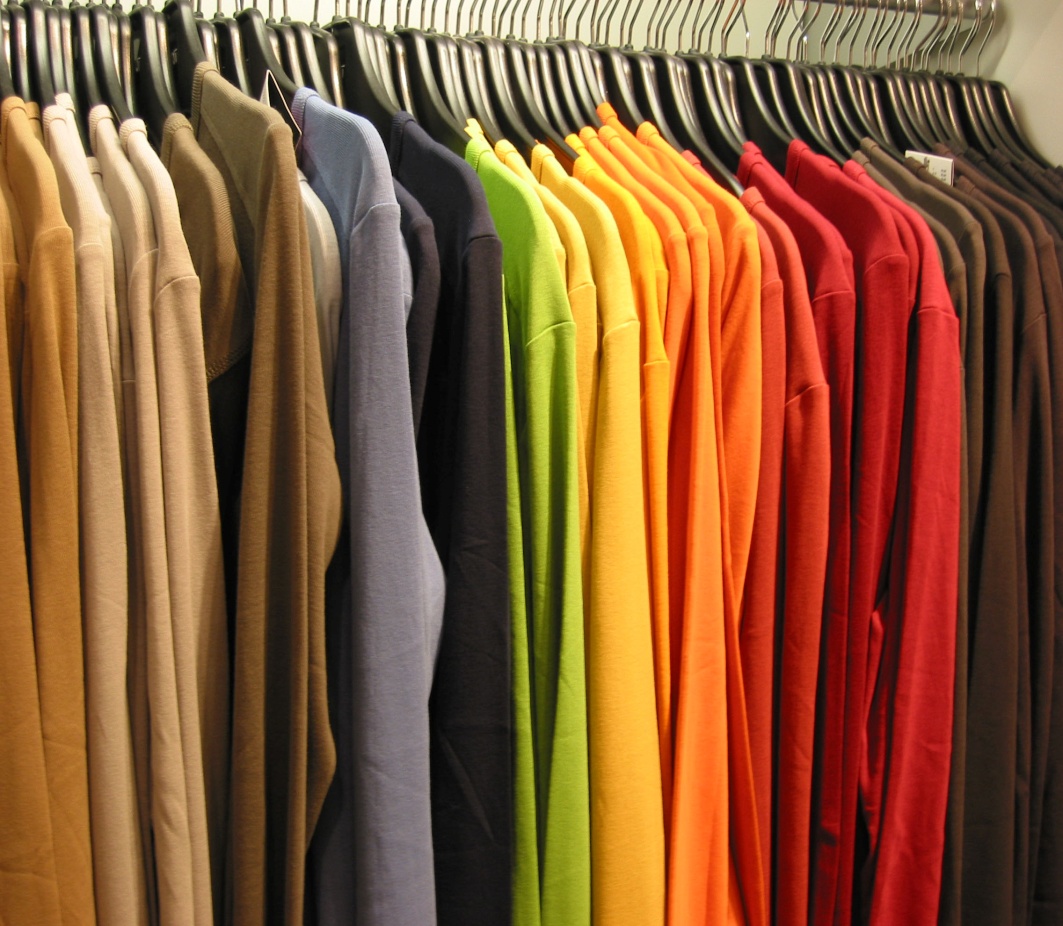 Richard Thetford						     www.thetfordcountry.com
Basic Ideas About Clothing
Kinds of immodest apparel
Perverse
Deuteronomy 22:5
Revealing
Isaiah 47:1-3
Suggestive
Romans 13:14
Galatians 5:19
Modern swimsuit:
 Reveals too much
 Often too tight
 Allows for no  undergarments
 Draws attention  to private parts
Richard Thetford						     www.thetfordcountry.com
Basic Ideas About Clothing
Kinds of immodest apparel
Defiant
Romans 12:10
Romans 15:2
Philippians 2:3-4
Unbecoming
1 Timothy 2:10
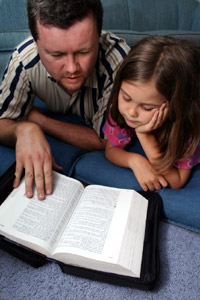 Richard Thetford						     www.thetfordcountry.com
Specific Problem Areas
We may have a tendency to rationalize our conduct
May find some way to make an exception for the activities we want to engage in – even when they come in conflict with Bible principles
Only qualified obediencepleases the Lord
James 2:10-11
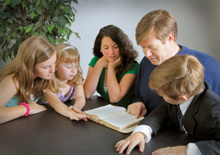 Richard Thetford						     www.thetfordcountry.com
Specific Problem Areas
Areas where we may be inconsistent in the application of our convictions:
Double standards
Singles and married
Youth and adults
Male and female
Warped sense of modesty
Undergarments versus revealing garments
Dressing versus watching
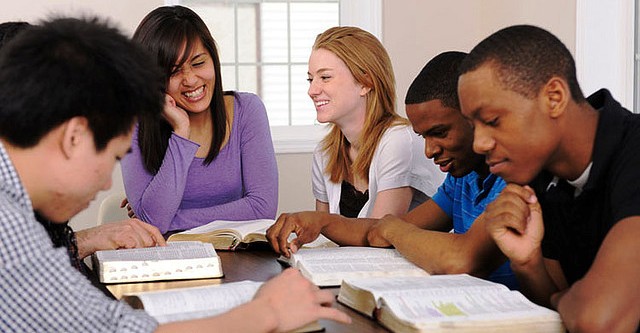 Richard Thetford						     www.thetfordcountry.com
Specific Problem Areas
Areas where we may be inconsistent in the application of our convictions:
Special situations
Family
Strangers
Close friends andfellow Christians
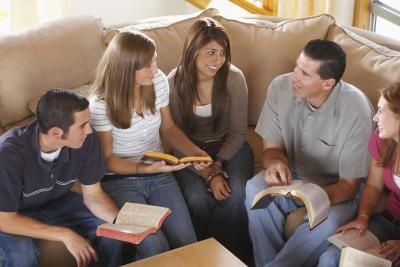 Richard Thetford						     www.thetfordcountry.com
Specific Problem Areas
Areas where we may be inconsistent in the application of our convictions:
Relaxation and recreation
Special social events
Comfort
Swimming, water skiing, water sports
Sports
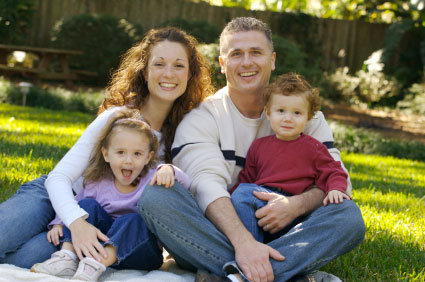 Richard Thetford						     www.thetfordcountry.com
Conclusion
Don’t put ourselves in the position of those “who call evil good, and good evil”
Isaiah 5:20
God is concerned about theway we dress ourselves
Colossians 3:17
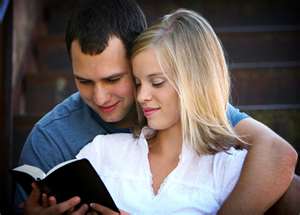 May we reverently dress ourselvesconsistently as those“professing godliness”
Richard Thetford						     www.thetfordcountry.com